Подпорожский  р-н
ИНФОРМАЦИОННЫЕ МАТЕРИАЛЫ ПО ОСАДКАМ И ПОРЫВАМ ВЕТРА НА ТЕРРИТОРИИ
ЛЕНИНГРАДСКОЙ ОБЛАСТИ (РИСК НАРУШЕНИЯ ЭЛЕКТРОСНАБЖЕНИЯ НА 20.11.2020)
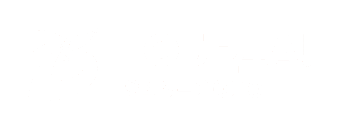 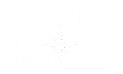 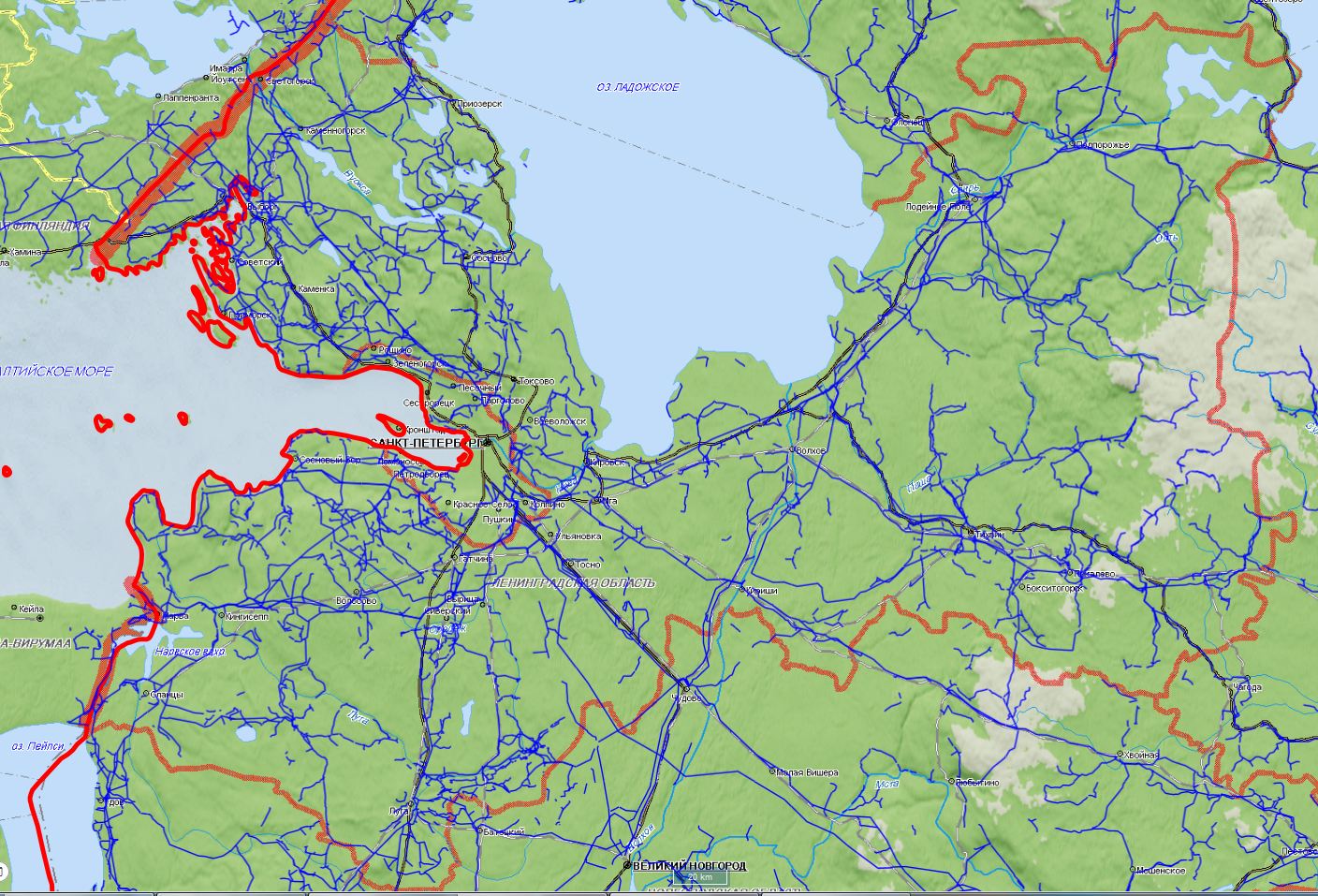 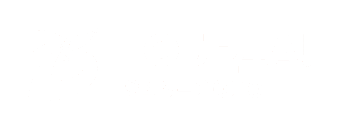 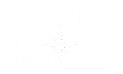 Ломоносовский  р-н
Бокситогорский  р-н
Всеволожский  р-н
Приозерский  р-н
Лодейнопольский  р-н
Кингисеппский  р-н
Волосовский  р-н
Кировский  р-н
Тихвинский  р-н
Киришский  р-н
Тосненский  р-н
Гатчинский  р-н
Сланцевский   р-н
Лужский  р-н
Волховский  р-н
Выборгский р-н
1581,82/348
5
20
20
23
5
5
20
5
20
5
5
5
5
5
5
1233/218
17
5
5
20
20
20
20
5
20
5
20
5
5
20
23
20
20
15425/61702
5
23
7231/28924
70%
70%
889,73/171
6428,96/386
7229/28916
70%
50309/171239
1458,15/493
68%
88680/354723
65%
1463/276
1617,185/339
22543/90174
17476/69905
1617,185/339
70%
1053,9/252
70%
12504/50019
17962/71850
4759/306
65%
1599/217
70%
26424/105698
19709/78839
65%
1613/270
65%
7290/1588
- количество осадков, мм
20
15614/62456
61063/24425
1217/170
1355,9/292
- порывы ветра, м/с
70%
3
12918/51675
65%
32440/129761
65%
70%
1290/250
10697/42791
1260/240
68%
18219/72879
70%
14:00 19.11.2020
исп. ЦУКС ГУ МЧС по Ленинградской области
АРМ № 9 Михеева В.В.
тел. 3930-1251
использовались: АИУС РСЧС
Условные обозначения
- прогноз нарушения ЛЭП
- кол-во домов /населения
- линии электропередач 110 кВт
19/330
- протяженность ЛЭП/ТП (шт.)
321/20
- износ электроэнергетических                     систем
60%
- муниципальное образование
Киришский р-н